Coopération entre organismes d'HLMLa nouvelle donne juridique
Union sociale pour l'habitat
Journée professionnelle
Paris, 12 décembre 2013

Nico Spiegel
Direction Générale Marché Interieur et Services
L'adoption pas à pas...
Ce qui reste à faire
Janvier 2014
Adoption officielle des Directives par le Parlement
Européen et le Conseil

Février 2014
Publication au JOUE – début de 
la période de transposition
[Speaker Notes: Parlement européen
Vote lors de l'assemblée plénière de Janvier: 13 au 16 Janvier 2014

Conseil
Adoption formelle environ 10 jours ouvrables après: fin Janvier 2014

Signature formelle par les Présidents du Conseil et du Parlement: assemblée plénière de Février (3 au 6 ou 24 au 27 Févier 2014)

Publication au JOUE: fin Février/début Mars

Entrée en vigueur: 20 jours après publication au JOUE]
Coopération public-public
... codification de la jurisprudence de la CJUE
[Speaker Notes: Introduction de règles législatives explicites (jusqu'à maintenant uniquement jurisprudence)
Objectif: augmenter la sécurité juridique, meilleure législation ("better legislation")
Princip: codification de la jurispridence de la CJUE
jurisprudence "In-House": nombreux arrêts depuis Teckal
jurisprudence plus récente "Stadtreinigung Hamburg" sur la coopération dite horizontale
Concretisation de notions indéterminées comme "l'essentiel des activités"]
Contrôle in-house
In-House - contrôle unique
Contrôle
Activité: minimum  80% avec l'autorité exerçant le contrôle
Pas de participation privée directe au capital 
Exception: 
Si requise par loi et
Si pas de contrôle et pas de droit de blocage
[Speaker Notes: Critère de contrôle: le pouvoir adjudicateur exerce un contrôle semblable à celui qu'il exerce sur ses propres services
Plus de 80% des activités de la personne morale contrôlée sont exercées dans le cadre de l'exécution des tâches qui lui sont confiées par le pouvoir adjudicateur qui la contrôle
Pas de participation directe de capitaux privés, à l'exception des formes de participation de capitaux privés sans pouvoir de contrôle ou de blocage requises par les dispositions nationales applicables, conformément aux traités qui ne permettent pas d'exercer une influence décisive sur la personne morale contrôlée]
Hypothèses atypiques
In-house inversé
Marché entre entités contrôlées
[Speaker Notes: Le paragraphe 1 s'applique également lorsqu'une personne morale qui est un pouvoir adjudicateur attribue un marché au pouvoir adjudicateur qui la contrôle, ou à une autre personne morale contrôlée par le même pouvoir adjudicateur, à condition que la personne morale à laquelle est attribué le marché public ne comporte pas de participation directe de capitaux privés, à l'exception des formes de participation de capitaux privés sans pouvoir de contrôle ou de blocage requises par les dispositions législatives nationales, conformément aux traités, qui ne permettent pas d'exercer une influence décisive sur la personne morale contrôlée.]
In-House – contrôle conjoint
Contrôle conjoint
Composition des organes de décision
Pas d'intérêts conflictuels
[Speaker Notes: Conditions pour le contrôle unique plus
Tous les pouvoirs adjudicateurs participants doivent avoir des représentants dans les organes décisionnels de la personne morale contrôlée
Les pouvoirs adjudicateurs participants doivent être en mesure d'exercer conjointement une influence décisive sur les objectifs stratégiqueset les décisions importantes de la personne morale contrôlée
La personne morale contrôlée ne poursitit pas d'intérêts contraires à ceux des pouvoirs adjudicateurs qui la contrôlent]
Coopération
Coopération "horizontale"
Coopération pour l'exécution d'un service public visant des objectifs communs
Intérêt public 
Moins de 20% d'activité sur le marché libre
[Speaker Notes: Marché conclu exclusivement entre pouvoirs adjudicateurs (= pas de participation d'opérateurs privés au contrat)
Le marché établit ou met en œuvre une coopération entre les pouvoirs adjudicateurs participants dans le but de garantir que les services publics dont ils doivent assurer la prestation sont fournis en vue d'atteindre les objectifs qu'ils ont en commun
La mise en œuvre de cette coopération n'obéit qu'à des considérations d'intérêt public
Les pouvoirs adjudicateurs participants réalisent moins de 20% des activités concernées par la coopération sur le marché libre.]
Pour plus d'informations
Commission européenne, Marchés Publics:

http://ec.europa.eu/internal_market/publicprocurement/index_en.htm

Parlement européen, Comité Marché Intérieur (IMCO):

http://www.europarl.europa.eu/committees/en/imco/home.html

Registre Public du Conseil (Recherche par mots clés "public procurement" or "public contracts")

http://www.consilium.europa.eu/documents/access-to-council-documents-public-register?lang=en
Les textes provisoires des nouvelles directives
http://www.europarl.europa.eu/committees/en/imco/subject-files.html?id=20120214CDT38033#menuzone

Directive sur les marchés publics (dite "classique")
http://www.europarl.europa.eu/document/activities/cont/201309/20130902ATT70643/20130902ATT70643EN.pdf
Directive sur les marchés publics dans les secteurs spécifiques (dite "utilities")
http://www.europarl.europa.eu/document/activities/cont/201309/20130902ATT70647/20130902ATT70647EN.pdf
Nico Spiegel
European Commission
DG Internal Market and Services
Directorate C: Public procurement, Unit C 3

http://ec.europa.eu/internal_market/publicprocurement/index_en.htm

E-Mail: Nico.Spiegel@ec.europa.eu
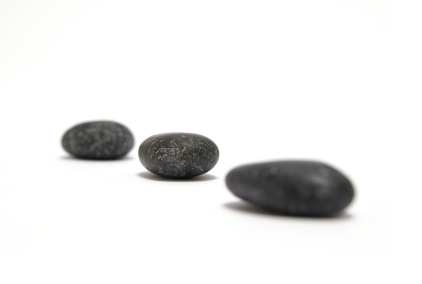 11/12/2013